OLD MAN ABE
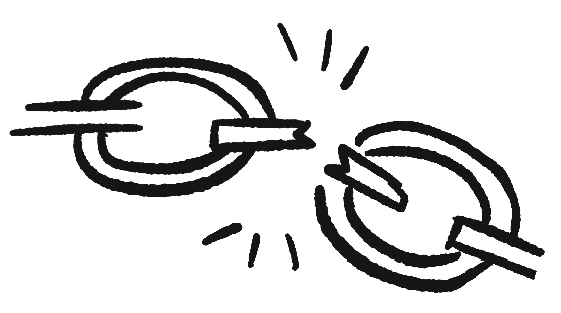 #Genesis12
EXODUS
FUNNY MAN ISAAC
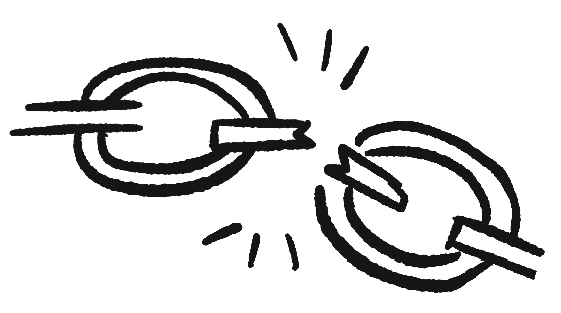 EXODUS
CON MAN JACOB
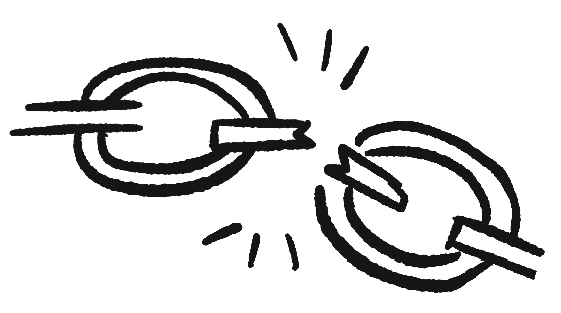 #12Teams
EXODUS
SHOWMAN JOSEPH
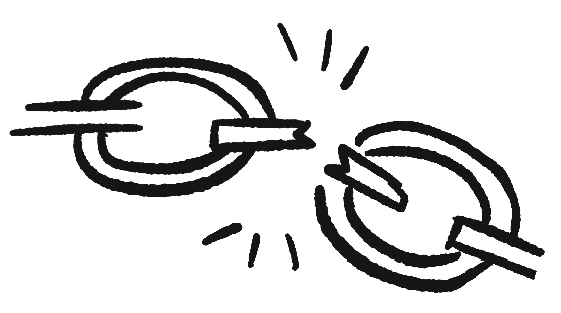 #Reunion
EXODUS
BUSHMAN MOSES
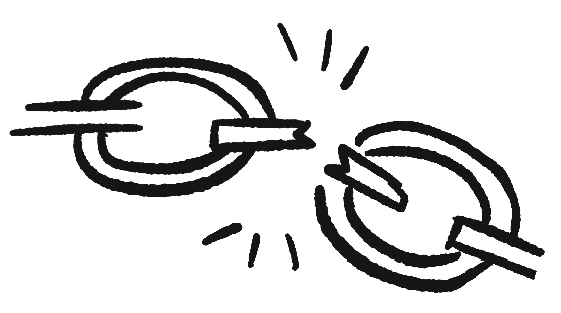 EXODUS
WELCOME HOME JOSHUA
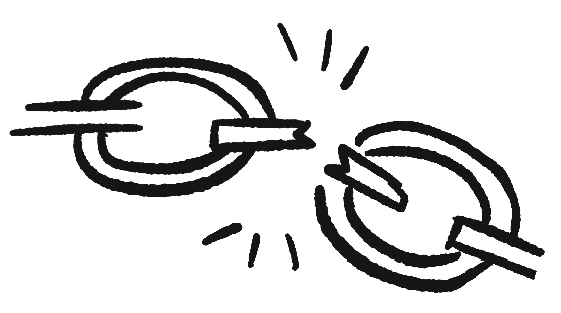 #PromisedLand
EXODUS